[Speaker Notes: Välkomna till denna presentation av projektet Idrott för alla.]
Om projektet
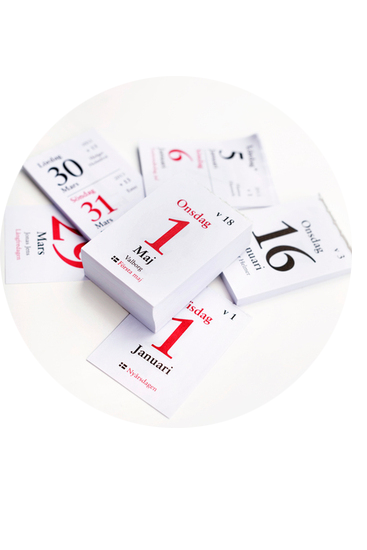 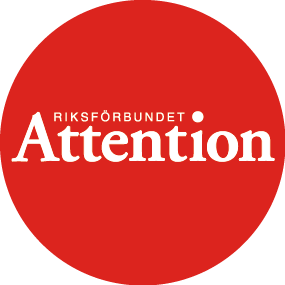 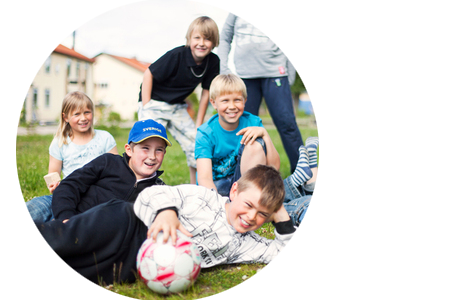 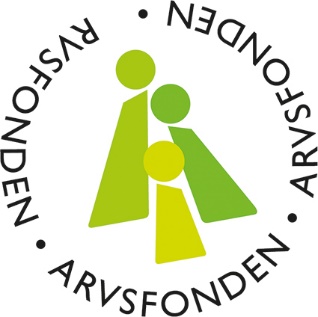 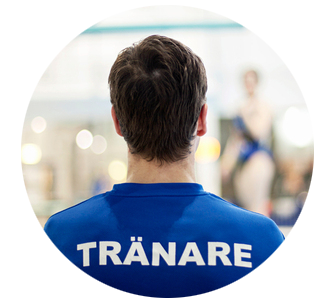 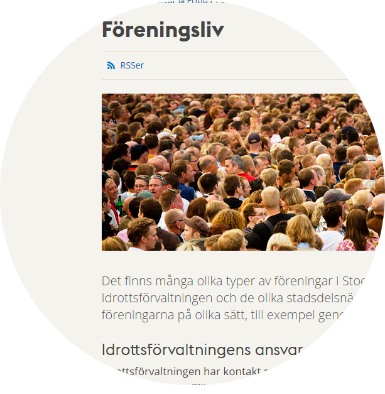 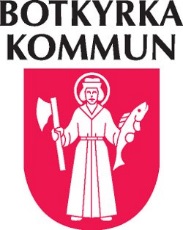 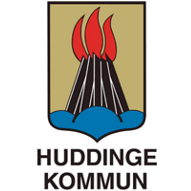 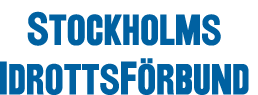 Projektet genomförs i tre steg under 3 år
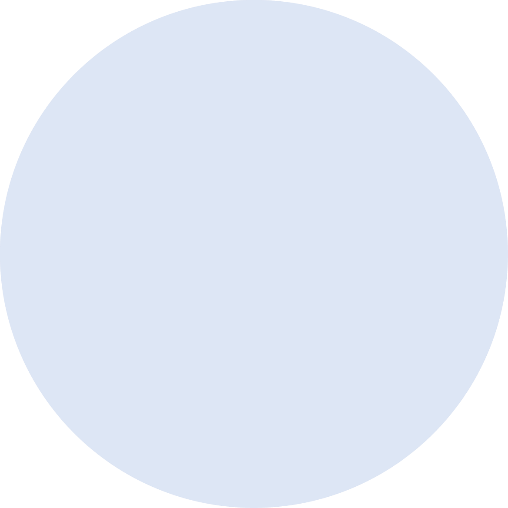 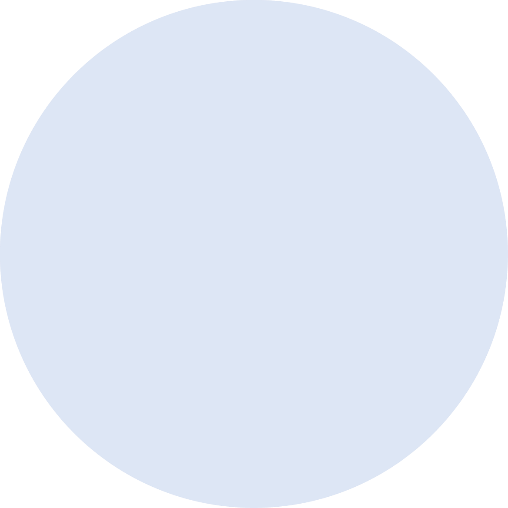 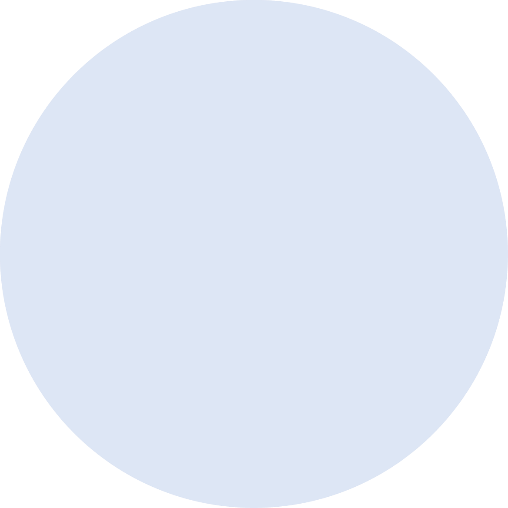 STEG
STEG
STEG
3
1
2
Under år 1 har vi gjort följande
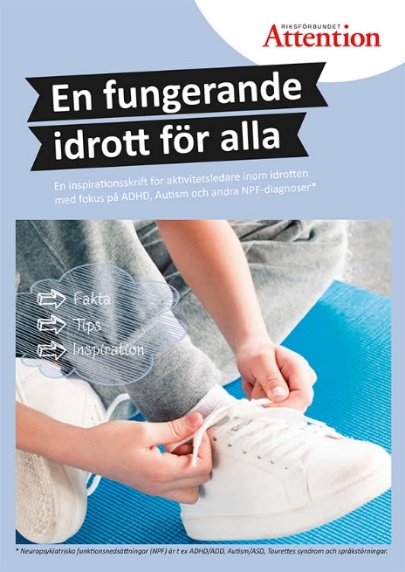 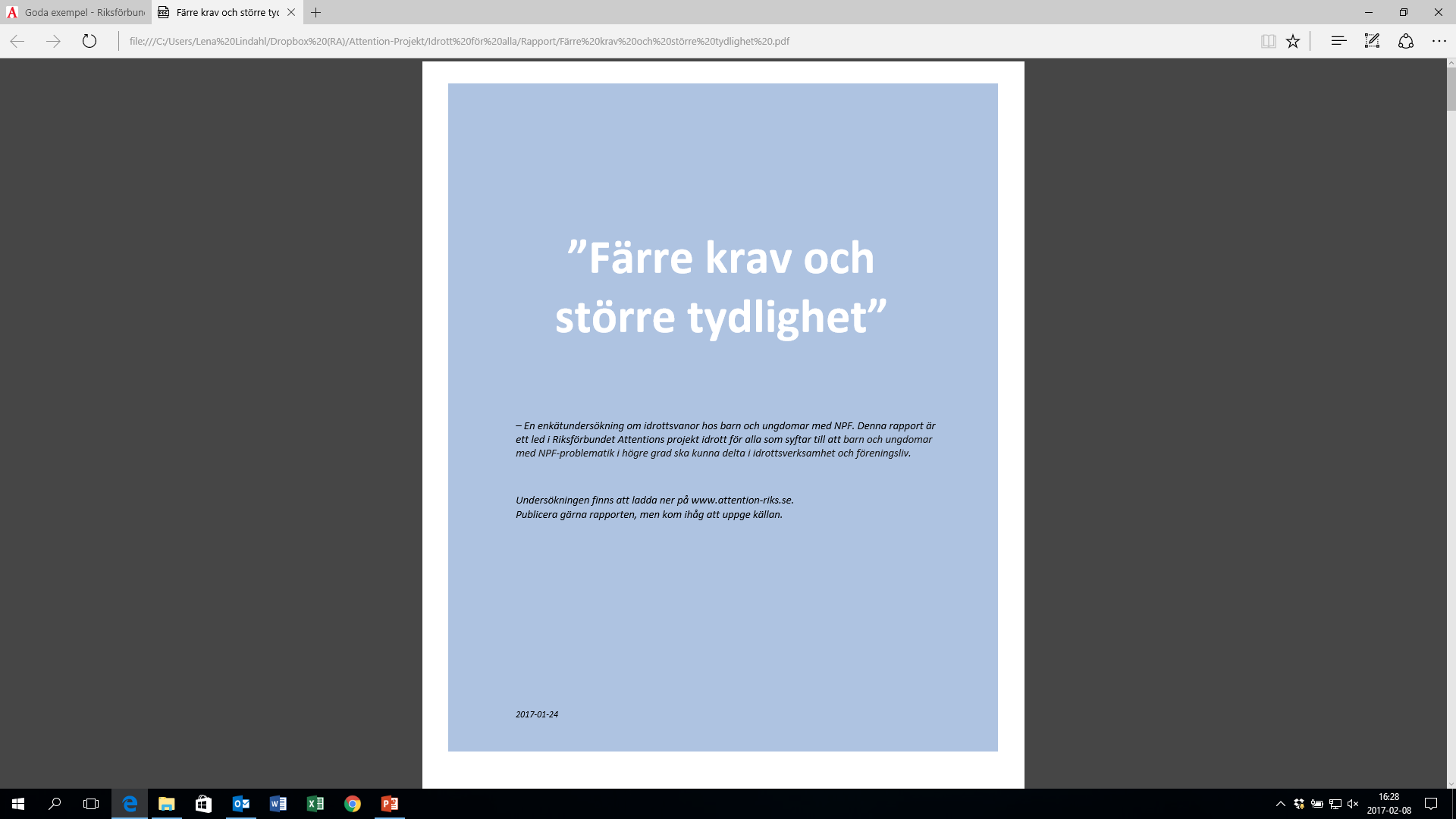 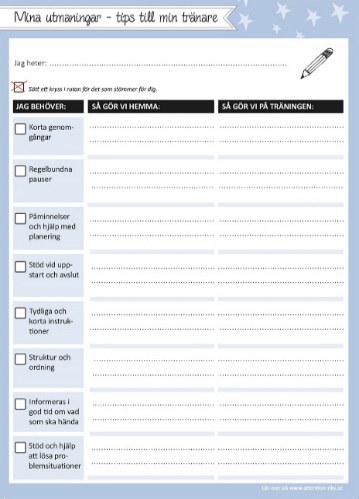 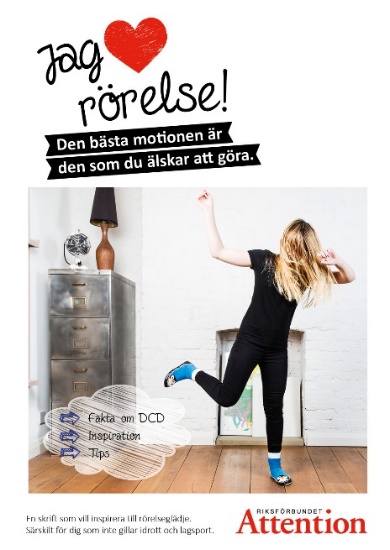 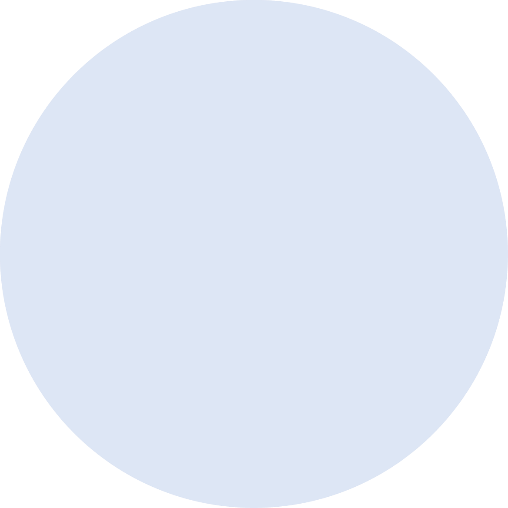 STEG
1
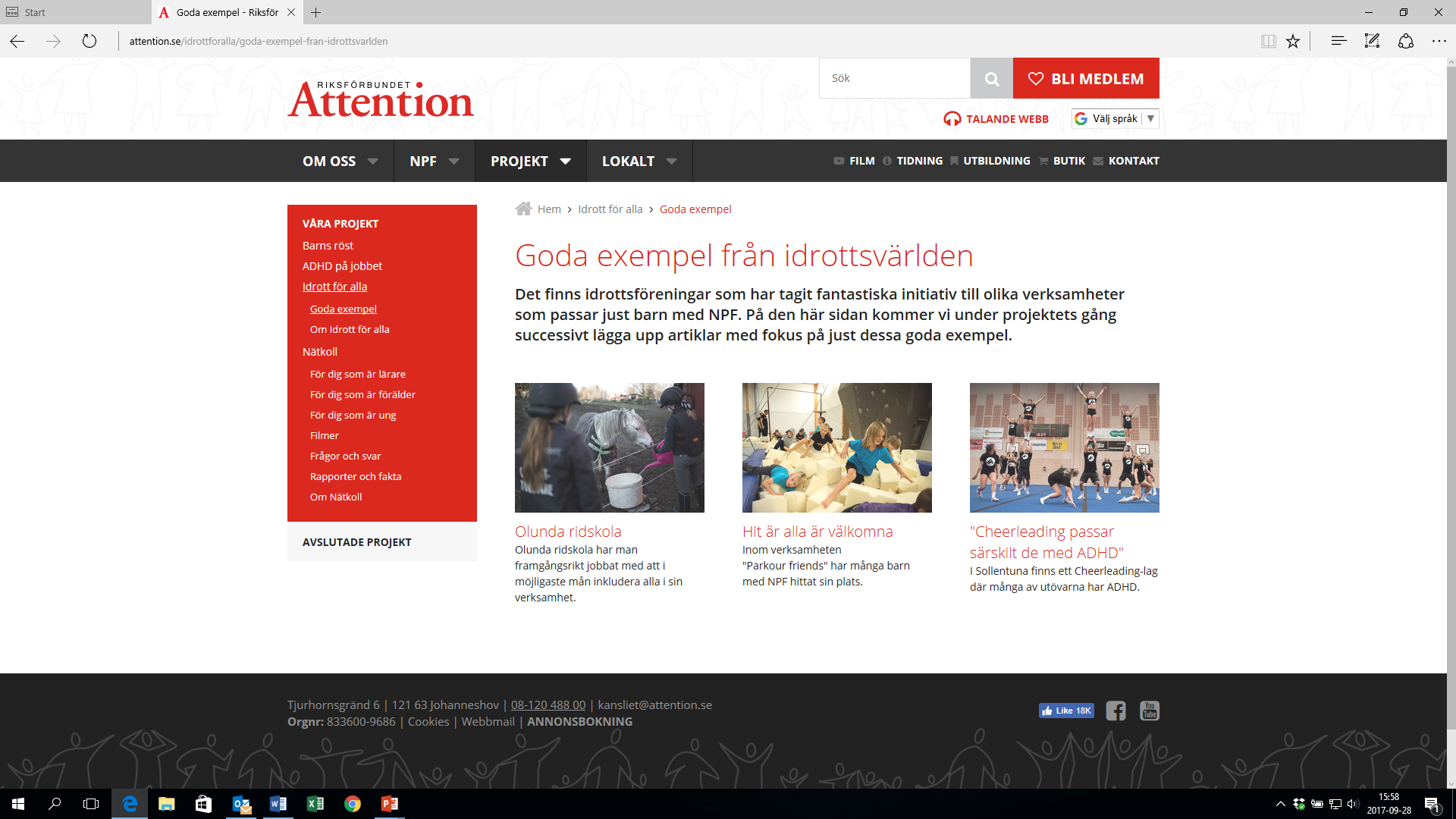 Behovsundersökning genom enkäter, djupintervjuer 
Kartläggning som blivit en rapport
Dialog med målgrupperna
Sprida Goda exempel
Tagit fram en film
Tagit fram utbildningsmaterial
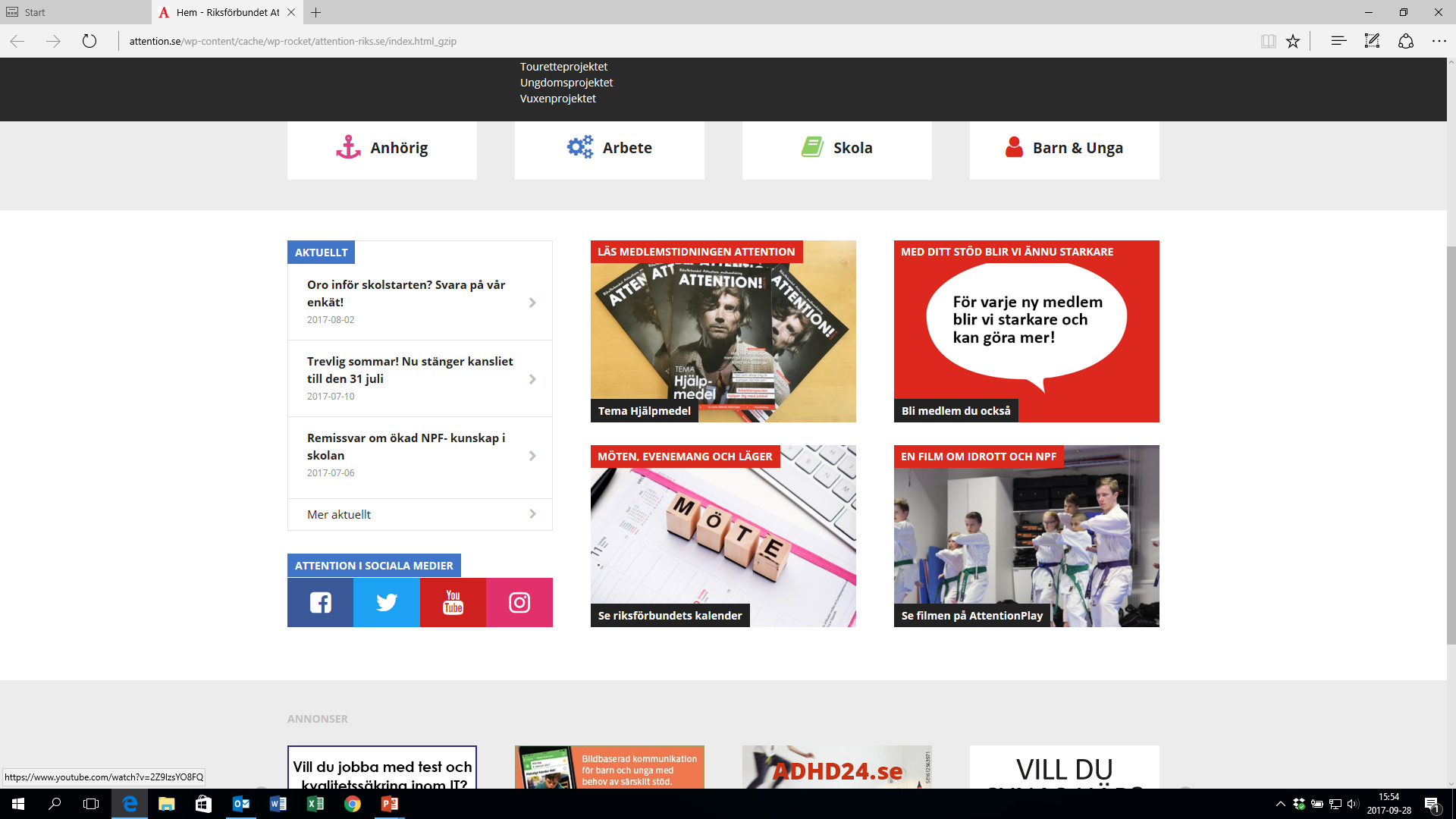 Utbildning i samarbete med SISU Idrottsutbildarna
Attention har tagit fram en NPF modul i den grundläggande tränarutbildningen som SISU Idrottsutbildarna har.
Utbildningen kommer spridas fritt genom idrottens och våra egna kanaler
Alla specialidrottsförbund (71 stycken) får tillgång till materialet
Det finns idag ca. 20 000 idrottsföreningar och 600 000 ledare.
Det blir filmat material, kopplat till samtalsmaterial och en fördjupning
Första utbildningen blir den 30/10-17 i Stockholm
Upplägg av utbildningsmaterialet
Samtalsunderlag
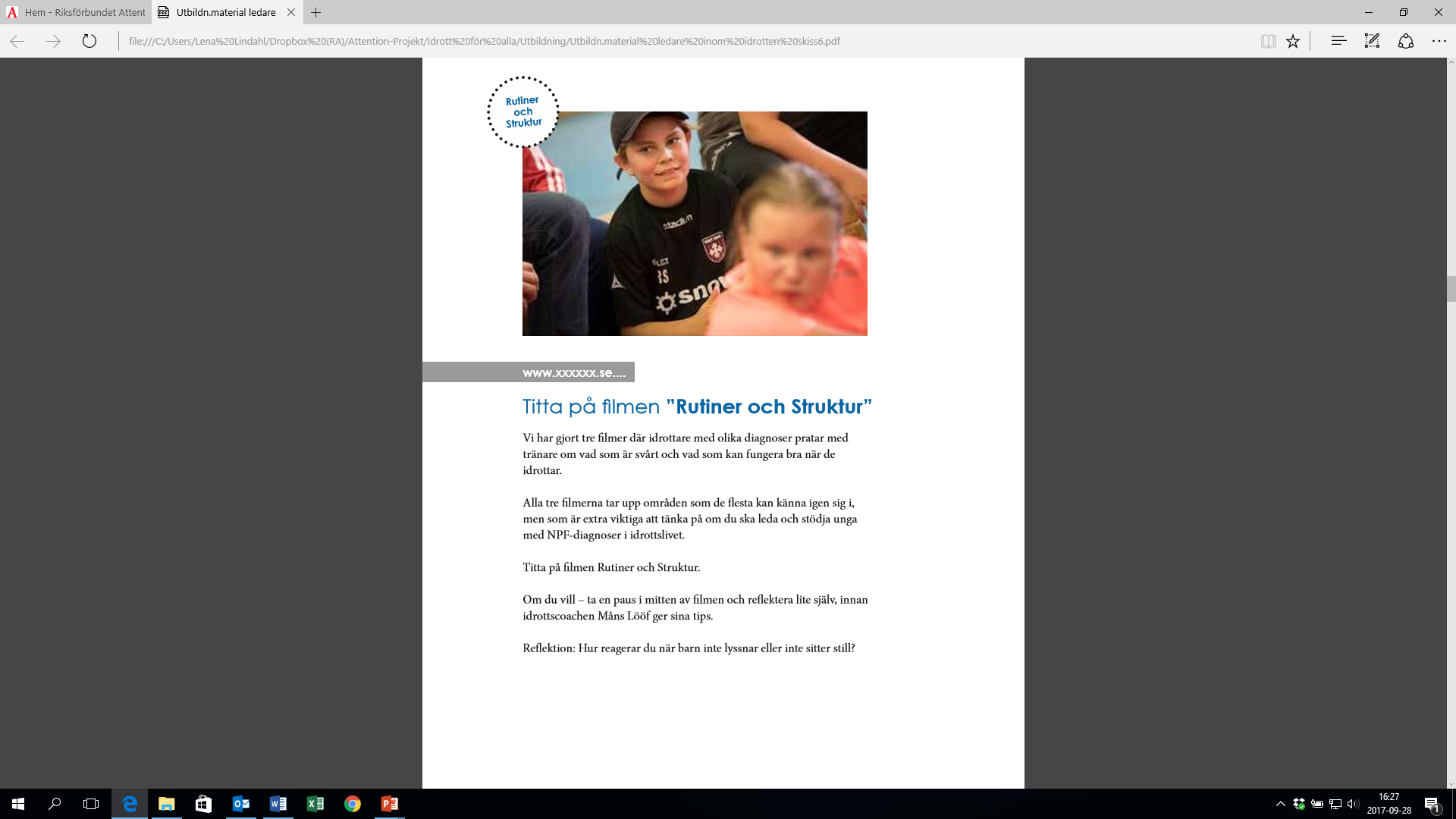 Film
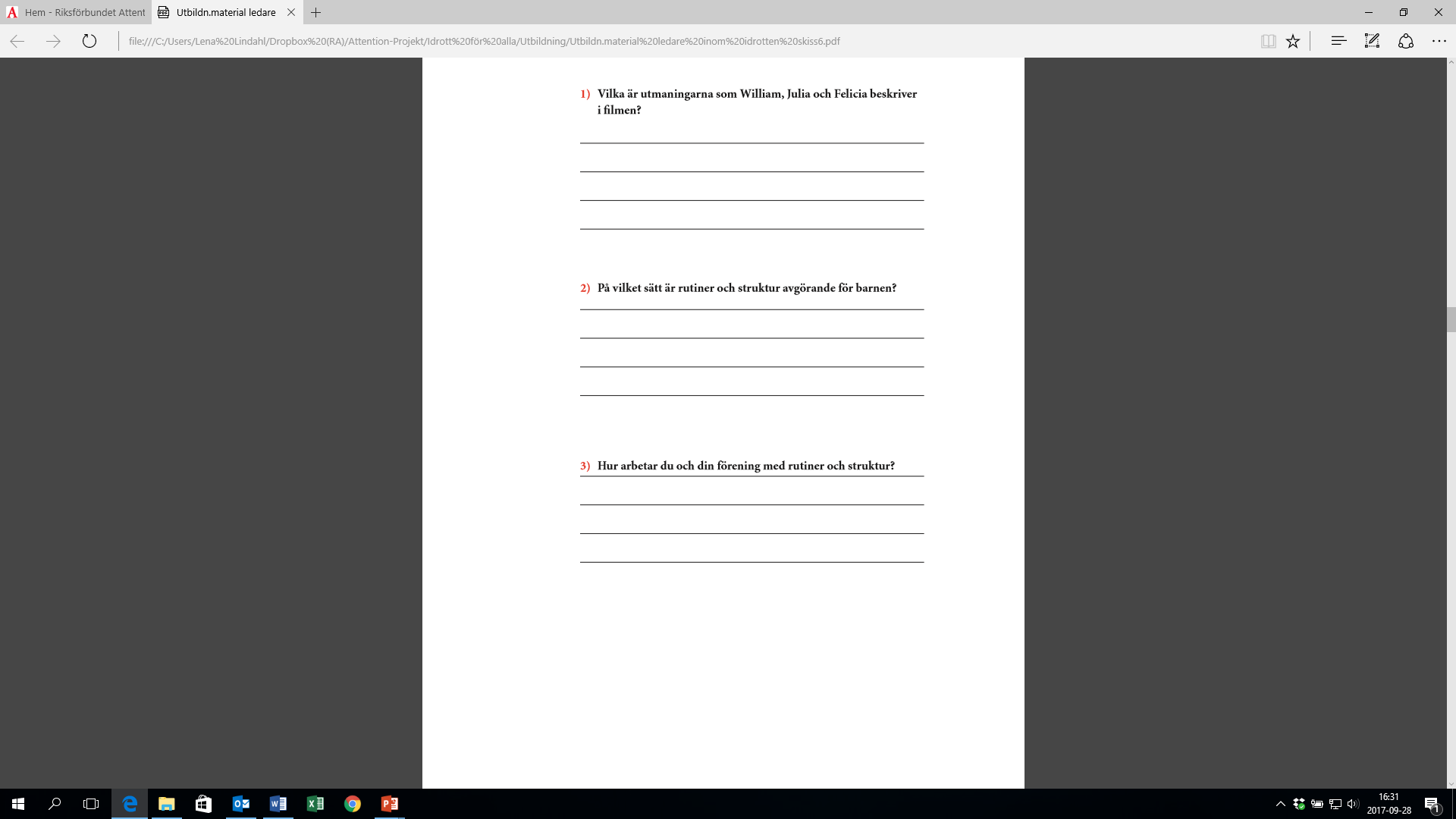 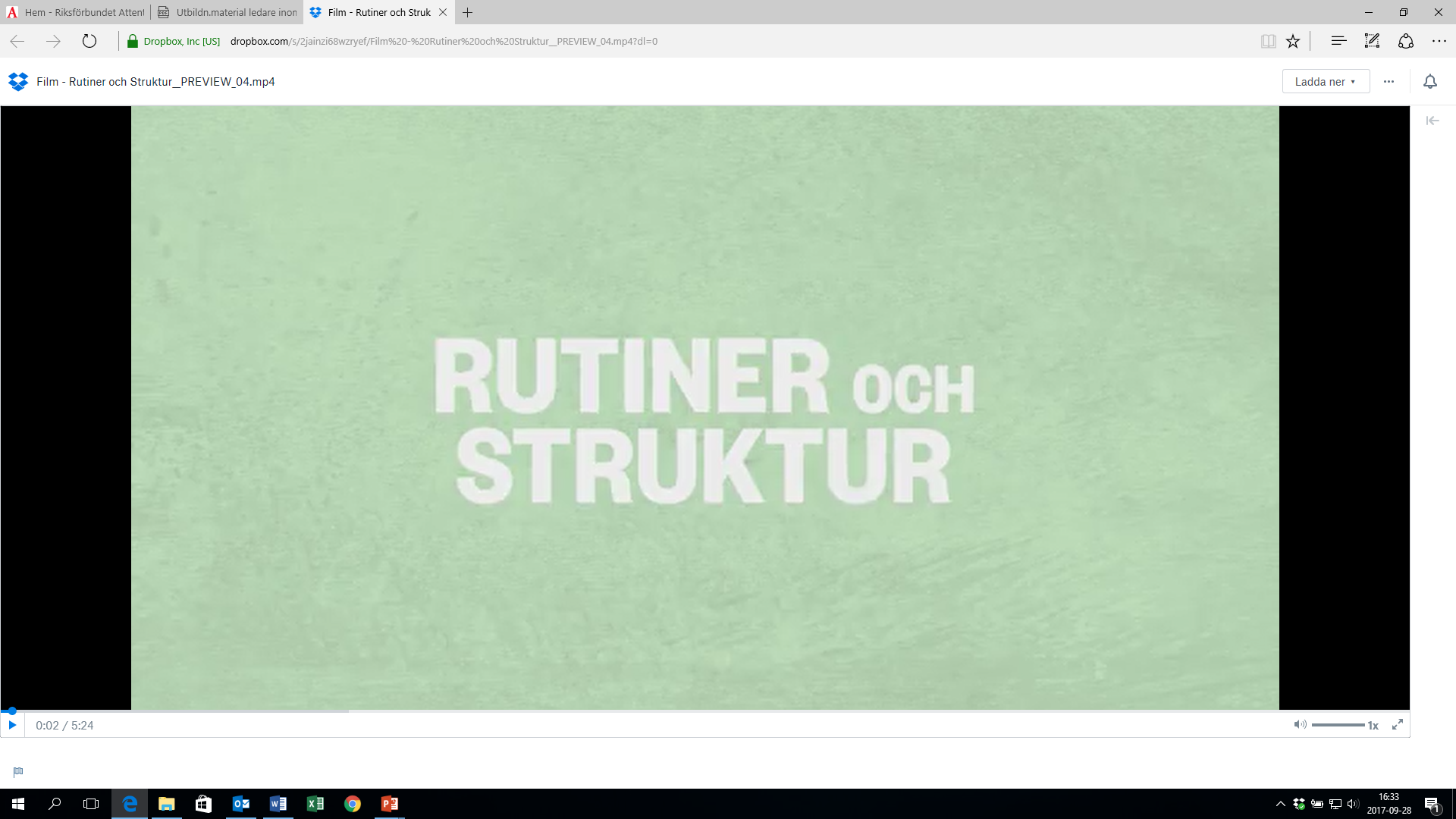 Fördjupning
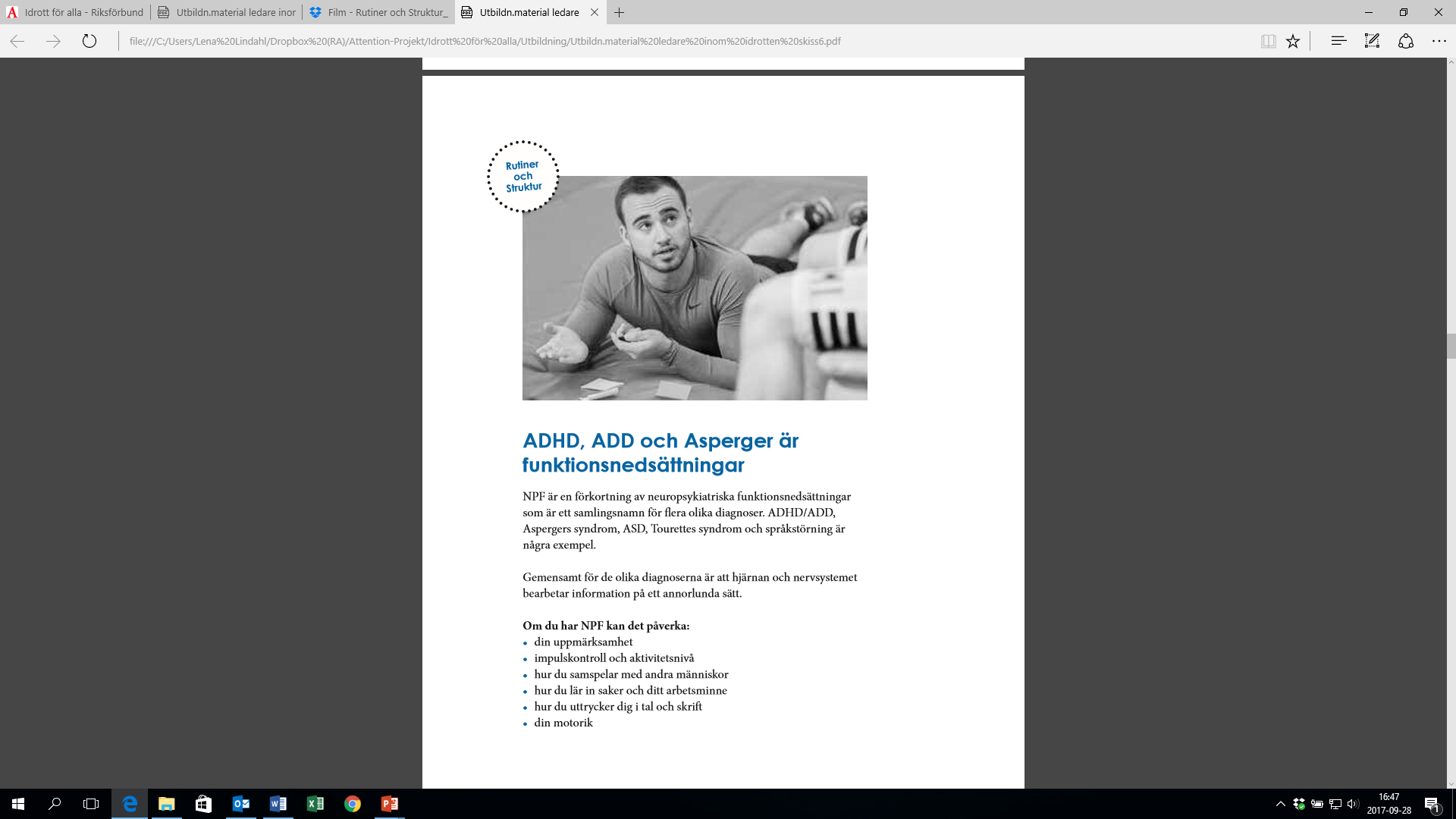 Projektets genomförande
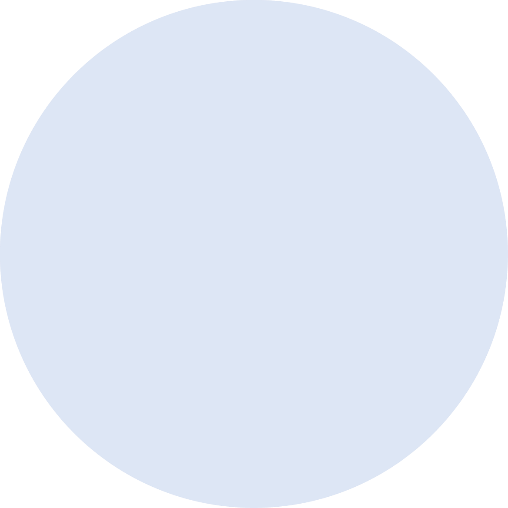 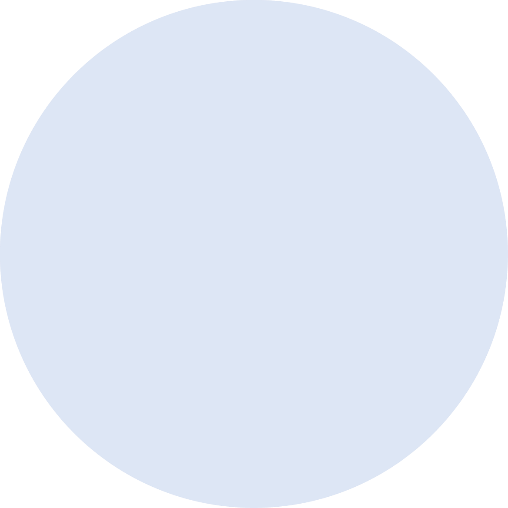 STEG
STEG
1
2
Testa ”Idrott för alla” som en samverkansmodell i fokuskommunerna Huddinge och Botkyrka
Engagera  3 nya fokuskommuner
Utbildningsmaterialet sprids 
Ta fram en bruksanvisning för samverkansmodeller
Konkret test av samverkansformer i Huddinge
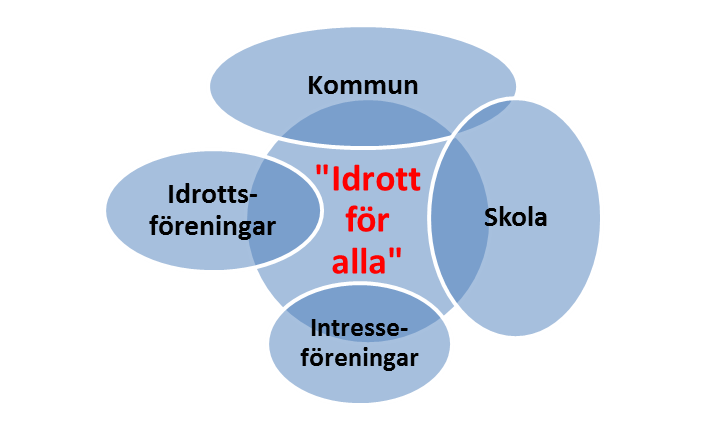 Huddinge kommun – hösten 2017
Kommunalt ansvarig samordnare
Tillsammans med Stockholmsidrotten
Samarbete skola och föreningsliv
Prova-på-verksamhet i anslutning till skoldagen
Idrottsföreningar med utbildade ledare håller i prova-på
Anpassad kvällsverksamhet för de som vill fortsätta efter prova-på
Inbjudan med information till föräldrarna
Projektet genomförs i tre steg
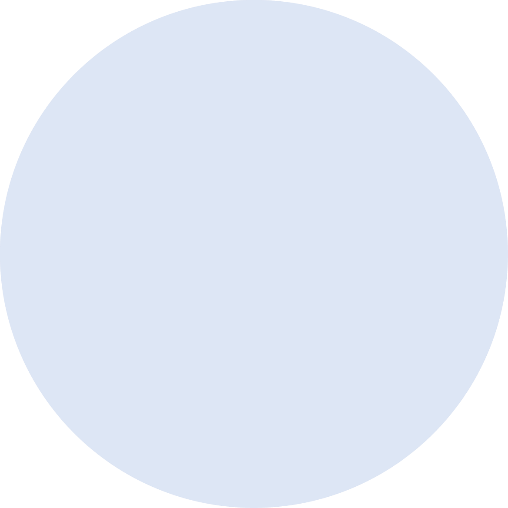 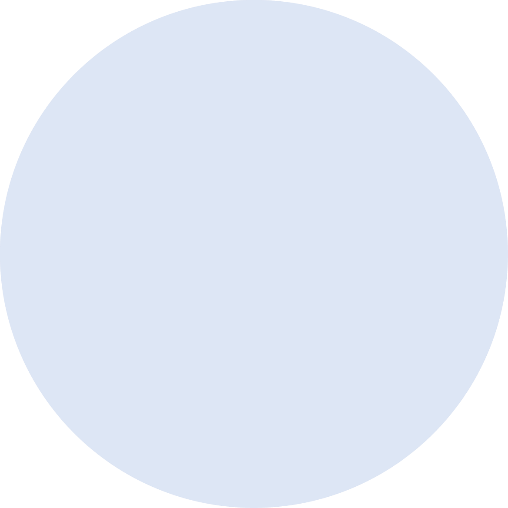 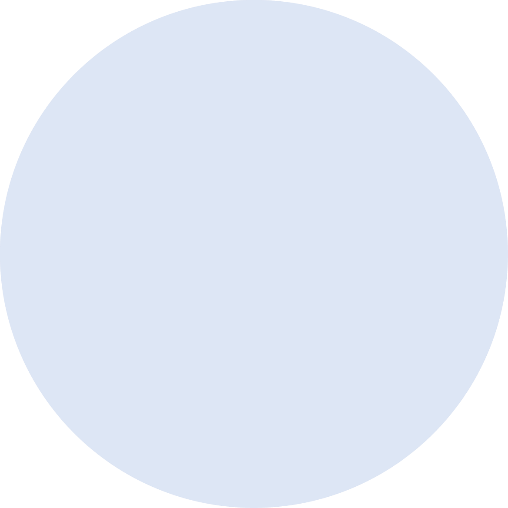 STEG
STEG
STEG
3
1
2
Skapa förutsättningar för att samverkansprojekten lever vidare i kommunernas regi
Nå ut med projektets kunskap
Medverka på Almedalen 2018
Sprida projektet
Inspirationspåse
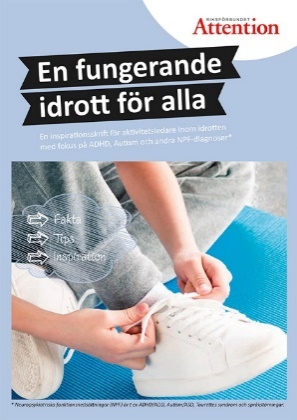 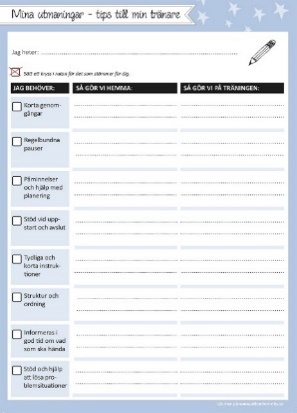 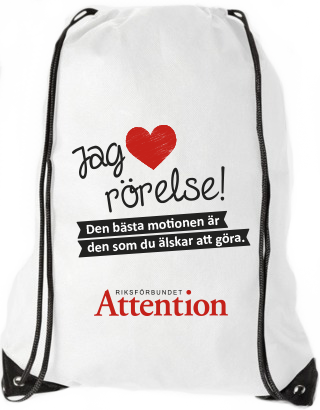 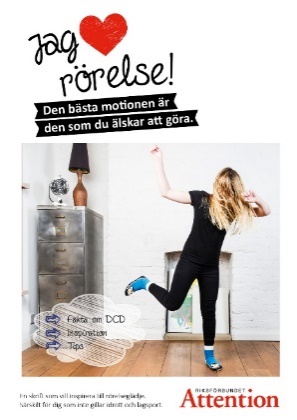 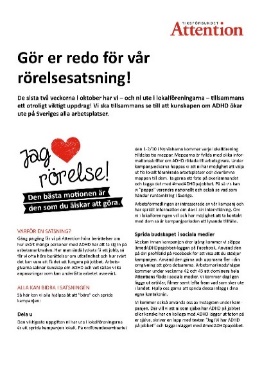 Så kan ni göra
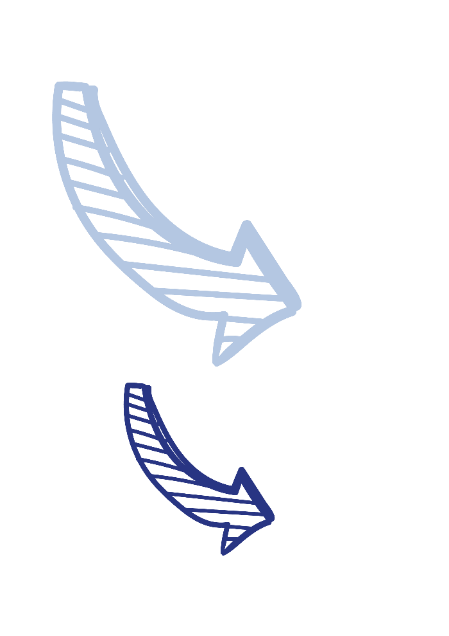 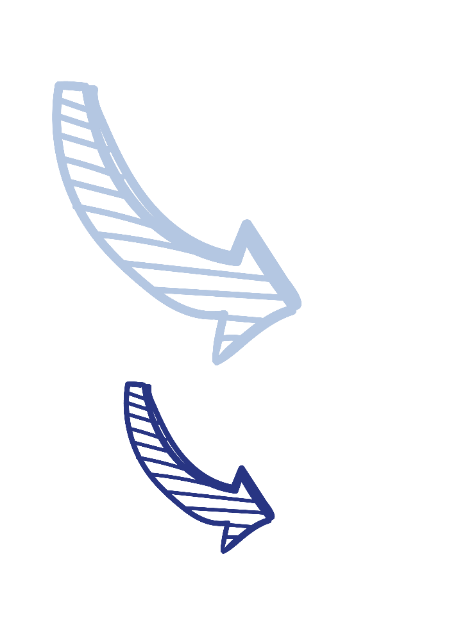 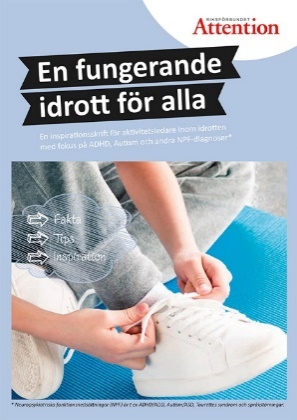 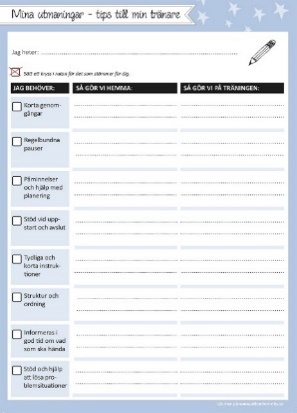 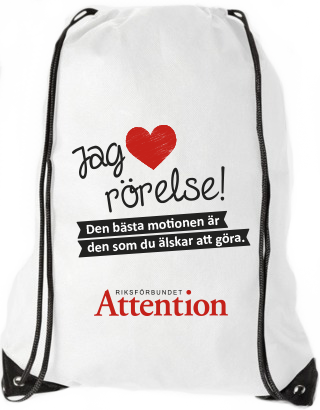 Inspirationsskrift med fokus på NPF som ni kan dela ut till aktivitetsledare inom idrotten.
Deltagarkort som kan fyllas i av föräldrar och barn och sedan ges till idrottsledare.
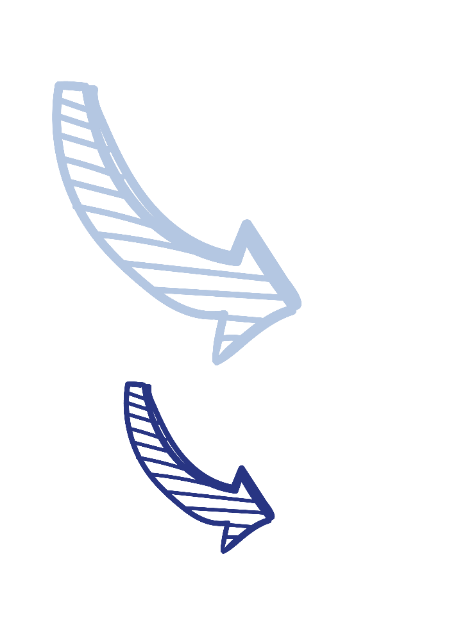 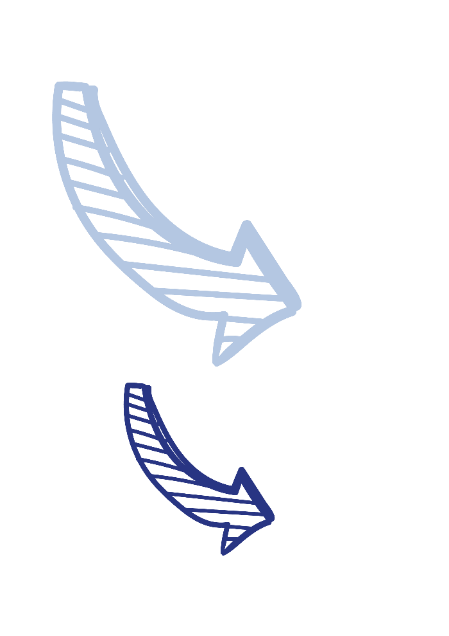 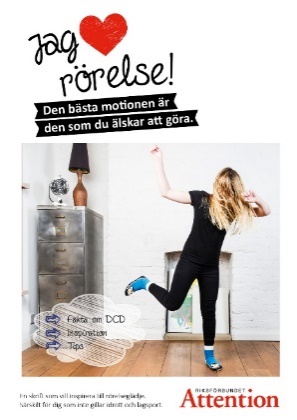 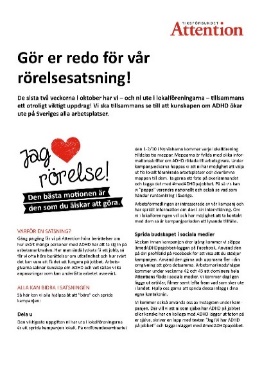 Inspirationsskrift med fokus på rörelseglädje. Här finns förslag på tema och diskussionskvällar.
Läs gärna mer
 om rörelsesatsningen på informationsbladet.
Rörelsesatsning 6-17 november
Fokus på rörelseglädje i våra digitala kanaler
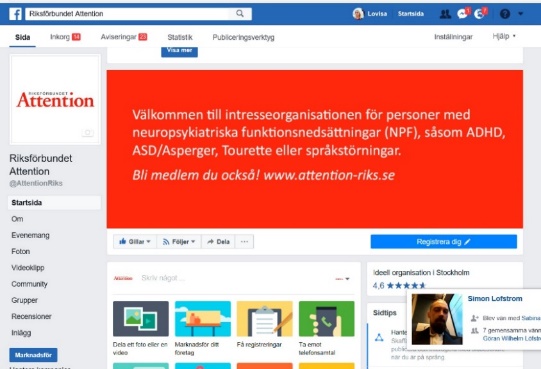 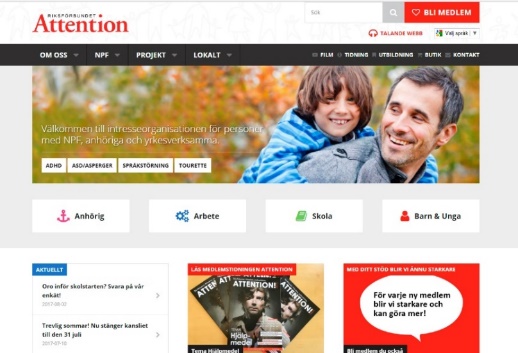 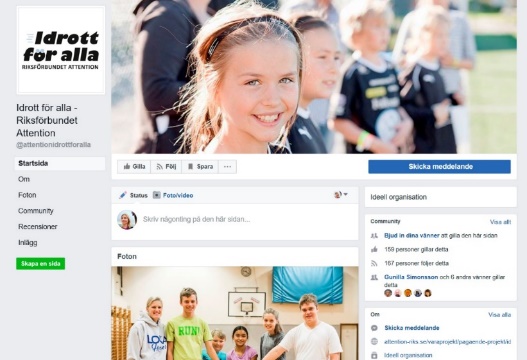 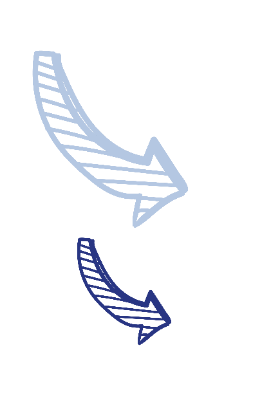 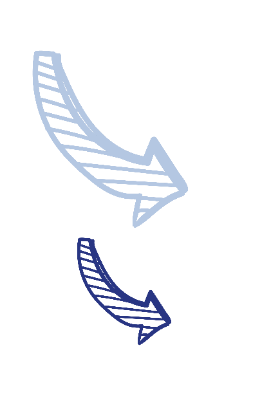 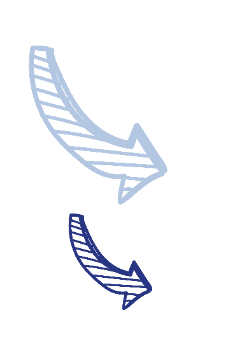 På Riksförbundet Attentions webb samlar vi rörelsesatsningens material och artiklar.
På Idrott för allas facebook-sida delar vi artiklar, tips och information om ”prova på verksamhet”.
På Riksförbundet Attentions facebook-sida kommer det att vara fokus på rörelseglädje.
Följ oss på webben och på Facebook
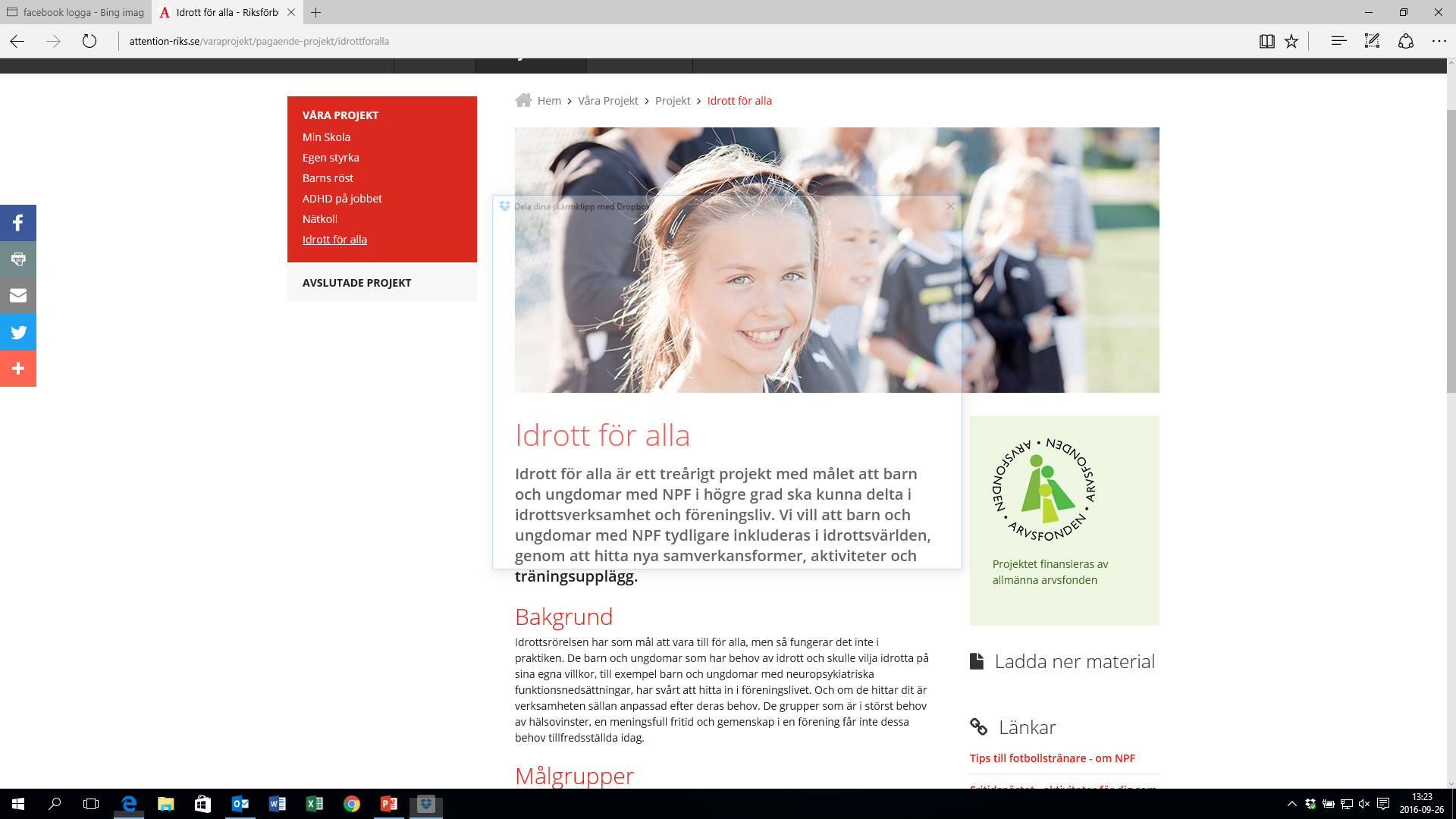 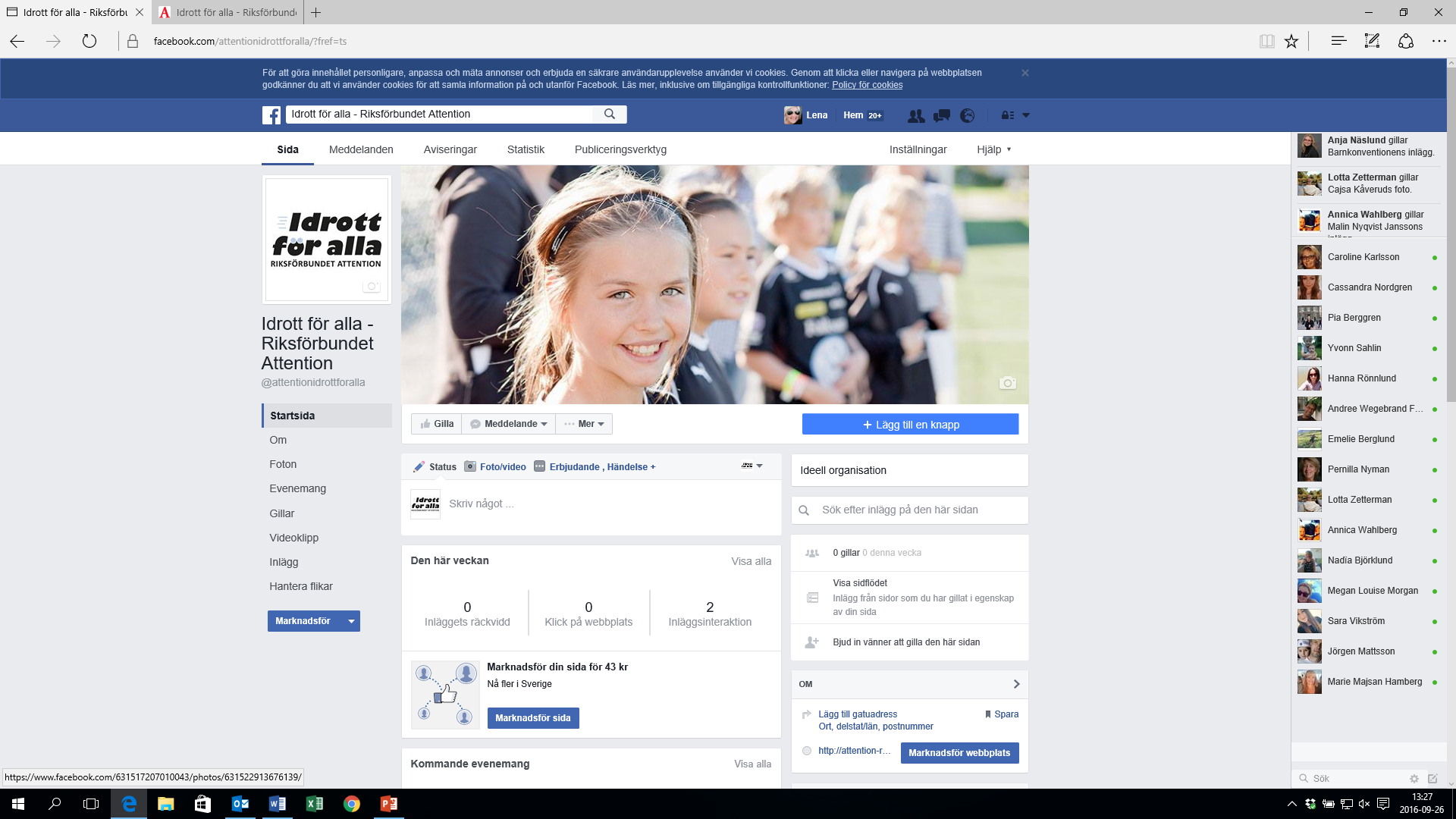 attention.se/idrottforalla/